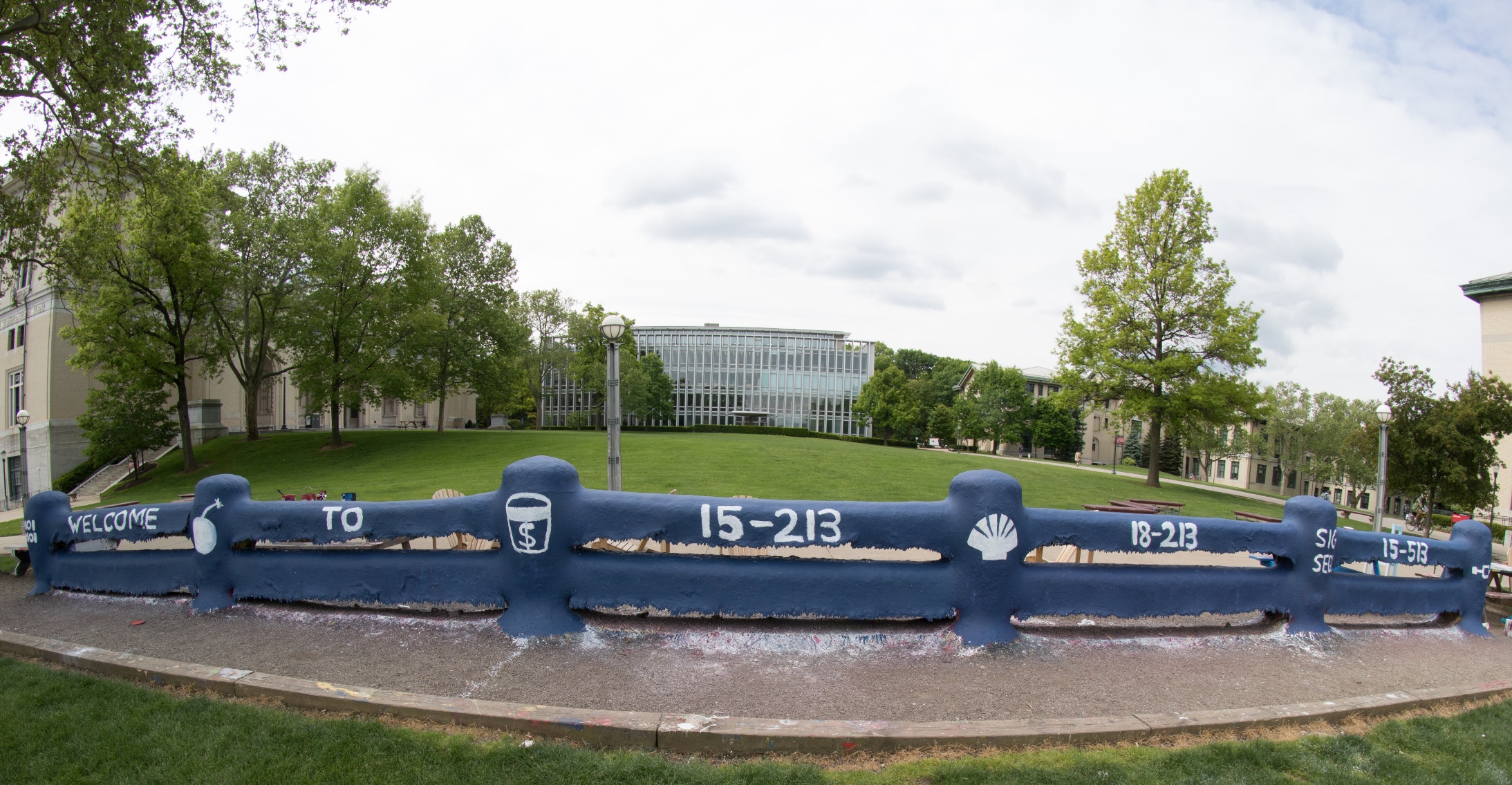 14-513
18-613
Floating Point18-213/18-613: Introduction to Computer Systems3rd Lecture, 24 January 2023
Announcements
Lab 0 and Lab 1 are live (on Autolab)
Lab 0’s first deadline is today (Be warned if you miss it)
Lab 0’s final deadline is Mon, Feb 13th (Cachelab outoes  that Thursday) 

Homework is at what will become its usual cadence
HW #1 is due this Thursday
HW #2 goes out today, is due 1 week from this Thursday, and covers this week’s material (today and Thursday)

Roster (Canvas, OH, Autolab) update nightly
OH and Autolab may lag Canvas by a day.

Small groups should have met yesterday
Everyone should have been in one 
Please let us know if not (Attendance counts ½ a letter grade)
Today: Floating Point
Background: Fractional binary numbers	       CSAPP 2.4.1
IEEE floating point standard: Definition	       CSAPP 2.4.2
Example and properties			       CSAPP 2.4.3
Rounding, addition, multiplication	       CSAPP 2.4.4-2.4.5
Floating point in C				       CSAPP 2.4.6
Summary
Fractional binary numbers
What is 00101.1102?
Fractional Binary Numbers
• • •
• • •
Representation
Bits to right of “binary point” represent fractional powers of 2
Represents rational number:
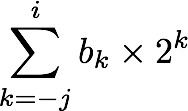 [Speaker Notes: Latex source for equation: \sum_{k=-j}^i b_k \times 2^k]
Fractional Binary Numbers: Examples
Value		Representation
	23		10111.0002	= 16 + 4 + 2 + 1
	11 1/2	= 23/2	01011.1002	= 8 + 2 + 1 + 1/2
	5 3/4 	= 23/4	00101.1102	= 4 + 1 + 1/2  + 1/4
 	2 7/8 	= 23/8	00010.1112	= 2 + 1/2  + 1/4 + 1/8
Observations
Divide by 2 by shifting right (unsigned)
Multiply by 2 by shifting left
Numbers of form 0.111111…2 are just below 1.0
1/2 + 1/4 + 1/8 + … + 1/2i + … ➙ 1.0
Use notation 1.0 – ε
Representable Numbers
Limitation #1
Can only exactly represent numbers of the form x/2k
Other rational numbers have repeating bit representations

Value	Representation
1/3	0.0101010101[01]…2
1/5	0.001100110011[0011]…2
1/10	0.0001100110011[0011]…2

Limitation #2
Just one setting of binary point within the w bits
Limited range of numbers (very small values?  very large?)
(Binary) Scientific Notation
What are the parts of a number in scientific notation?









What value does the significand always begin with in scientific notation?
1.11011011011012 x 213
Exponent
Significand
Floating Point Representation
Example: 1521310  = (-1)0 x 1.11011011011012 x 213
Floats can’t represent all real numbers!
Ariane 5 explodes on maiden voyage: $500 MILLION dollars lost
64-bit floating point number assigned to 16-bit integer (1996)
Legacy code from Ariane 4 with a lower top speed
Causes rocket to get incorrect value of horizontal velocity and crash




Patriot Missile defense system misses scud – 28 people die
System tracks time in tenths of second
Converted from integer to floating point number.
Accumulated rounding error causes drift.  20% drift over 8 hours.
Eventually (on 2/25/1991 system was on for 100 hours) causes range mis-estimation sufficiently large to miss incoming missiles.
[Speaker Notes: To save time, fast forward video to 1:20 and watch only until 1:50.]
Today: Floating Point
Background: Fractional binary numbers
IEEE floating point standard: Definition
Example and properties
Rounding, addition, multiplication
Floating point in C
Summary
IEEE Floating Point
IEEE Standard 754
Established in 1985 as uniform standard for floating point arithmetic
Before that, many idiosyncratic formats
Supported by all major CPUs
Some specialized CPUs don’t implement IEEE 754 in full

Driven by numerical concerns
Nice standards for rounding, overflow, underflow
Hard to make fast in hardware
Numerical analysts predominated over hardware designersin defining standard
IEEE 754 Floating Point: Goal
6-bit IEEE-like format
e = 3 exponent bits
f = 2 fraction bits
Bias is 23-1-1 = 3

Notice how the distribution gets denser toward zero.
8 values
Wide range and precision where it is needed most
Distribution of Values (close-up view)
6-bit IEEE-like format
e = 3 exponent bits
f = 2 fraction bits
Bias is 3
Increasingly bigger steps for large numbers
Dense packing for small numbers
Precision options
Single precision: 32 bits 7 decimal digits, 10±38
Double precision: 64 bits 16 decimal digits, 10±308
Other formats: half precision, quad precision
Three “kinds” of floating point numbers
00…00
exp ≠ 0 and exp ≠ 11…11
11…11
denormalized
normalized
special
“Normalized” Values
v = (–1)s M 2E
When: exp ≠ 000…0 and exp ≠ 111…1

Exponent coded as a biased value: E  =  exp – Bias
exp: unsigned value of exp field 
Bias = 2k-1 - 1, where k is number of exponent bits
Single precision: 127 (exp: 1…254, E: -126…127)
Double precision: 1023 (exp: 1…2046, E: -1022…1023)

Significand coded with implied leading 1: M  =  1.xxx…x2
 xxx…x: bits of frac field
Minimum when frac=000…0 (M = 1.0)
Maximum when frac=111…1 (M = 2.0 – ε)
Get extra leading bit for “free”
v = (–1)s M 2E
E  =  exp – Bias
Normalized Encoding Example
Value: float F = 15213.0;
1521310  = 111011011011012   
                     = 1.11011011011012 x 213

Significand
M 	= 	1.11011011011012
frac	= 	  110110110110100000000002

Exponent
E	 	= 	13
Bias 	= 	127
exp 	= 	140 	=	100011002

Result:0 10001100 11011011011010000000000
s
exp
frac
Denormalized Values
v = (–1)s M 2E
E  =  1 – Bias
Condition: exp = 000…0

Exponent value: E = 1 – Bias (instead of  exp – Bias)    (why?)
Significand coded with implied leading 0: M = 0.xxx…x2
xxx…x: bits of frac
Cases
 exp = 000…0, frac = 000…0
Represents zero value
Note distinct values: +0 and –0 (why?)
exp = 000…0, frac ≠ 000…0
Numbers closest to 0.0
Equispaced
Special Values
Condition: exp = 111…1

Case: exp = 111…1, frac = 000…0
Represents value  (infinity)
Operation that overflows
Both positive and negative
E.g., 1.0/0.0 = −1.0/−0.0 = +,  1.0/−0.0 = −

Case: exp = 111…1, frac ≠ 000…0
Not-a-Number (NaN)
Represents case when no numeric value can be determined
E.g., sqrt(–1),  − ,   0
Today: Floating Point
Background: Fractional binary numbers
IEEE floating point standard: Definition
Example and properties
Rounding, addition, multiplication
Floating point in C
Summary
C float Decoding Example #1
v = (–1)s M 2E
E  =  exp – Bias
float: 0xC0A00000
binary: 1100 0000 1010 0000 0000 0000 0000 0000
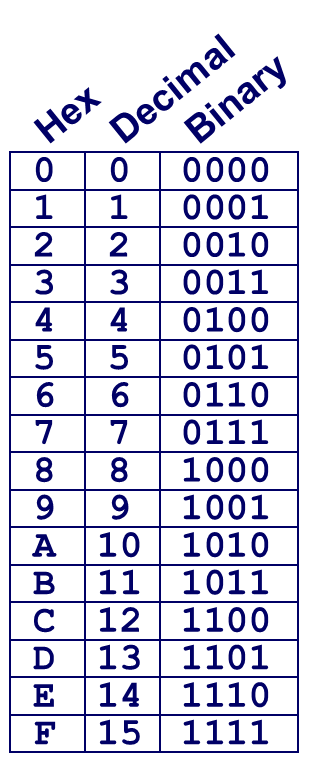 E = 129
S = 1 -> negative number
M = 1.010 0000 0000 0000 0000 0000
M = 1 + 1/4 = 1.25
v = (–1)s M 2E  =
C float Decoding Example #1
v = (–1)s M 2E
E  =  exp – Bias
float: 0xC0A00000
Bias = 2k-1 – 1 = 127
binary: 1100 0000 1010 0000 0000 0000 0000 0000
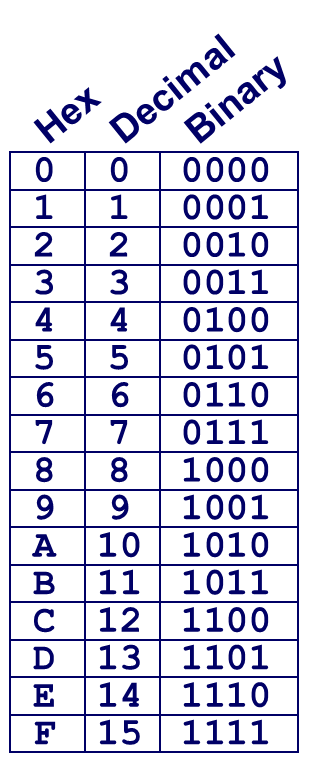 E = exp – Bias = 129 – 127 = 2 (decimal)
S = 1 -> negative number
M = 1.010 0000 0000 0000 0000 0000
M = 1 + 1/4 = 1.25
v = (–1)s M 2E  = (-1)1 * 1.25 * 22 = -5
C float Decoding Example #2
v = (–1)s M 2E
E  =  1 – Bias
float: 0x001C0000
binary: 0000 0000 0001 1100 0000 0000 0000 0000
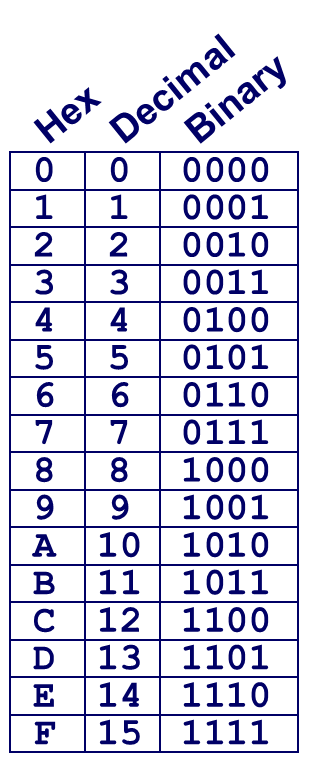 E = 129
S = 1 -> negative number
M = 0.010 0000 0000 0000 0000 0000
M = 1 + 1/4 = 1.25
v = (–1)s M 2E  =
C float Decoding Example #2
v = (–1)s M 2E
E  =  1 – Bias
float: 0x001C0000
Bias = 2k-1 – 1 = 127
binary: 0000 0000 0001 1100 0000 0000 0000 0000
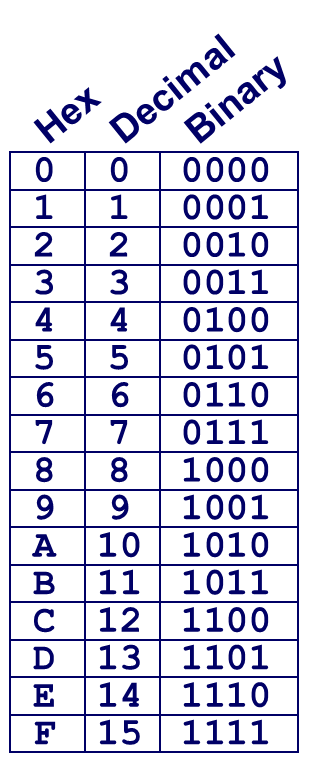 E = 1 – Bias = 1 – 127 = –126 (decimal)
S = 0 -> positive number
M = 0.001 1100 0000 0000 0000 0000
M = 1/8 + 1/16 + 1/32 = 7/32 = 7*2–5
v = (–1)s M 2E  = (-1)0 * 7*2–5 * 2–126 = 7*2–131
v ≈ 2.571393892 X 10–39
Visualization: Floating Point Encodings
−
+
−Normalized
+Denorm
+Normalized
−Denorm
NaN
NaN
0
+0
Special Properties of the IEEE Encoding
FP Zero Same as Integer Zero
All bits = 0

Can (Almost) Use Unsigned Integer Comparison
Must first compare sign bits
Must consider −0 = 0
NaNs problematic
Will be greater than any other values
What should comparison yield? The answer is complicated.
 Otherwise OK
Denorm vs. normalized
Normalized vs. infinity
Interesting Numbers
{single,double}
Description	exp	frac	Numeric Value
Zero	00…00	00…00	0.0
Smallest Pos. Denorm.	00…00	00…01	2– {23,52} x 2– {126,1022}
Single ≈ 1.4 x 10–45
Double ≈ 4.9 x 10–324
Largest Denormalized	00…00	11…11	(1.0 – ε) x 2– {126,1022}
Single ≈ 1.18 x 10–38
Double ≈ 2.2 x 10–308
Smallest Pos. Normalized	00…01	00…00	1.0 x 2– {126,1022}
Just larger than largest denormalized
One	01…11	00…00	1.0
 Largest Normalized	11…10	11…11	(2.0 – ε) x 2{127,1023}
Single ≈ 3.4 x 1038
Double ≈ 1.8 x 10308
Dynamic Range (s=0 only)
v = (–1)s M 2E
norm: E = exp – Bias
denorm: E = 1 – Bias
s exp  frac	E	Value	
0 0000 000	-6	0
0 0000 001	-6	1/8*1/64 = 1/512
0 0000 010	-6	2/8*1/64 = 2/512
…
0 0000 110	-6	6/8*1/64 = 6/512
0 0000 111	-6	7/8*1/64 = 7/512
0 0001 000	-6	8/8*1/64 = 8/512
0 0001 001  	-6	9/8*1/64 = 9/512
…
0 0110 110	-1	14/8*1/2 = 14/16
0 0110 111	-1	15/8*1/2 = 15/16
0 0111 000	0	8/8*1    = 1
0 0111 001	0	9/8*1    = 9/8
0 0111 010	0	10/8*1   = 10/8
…
0 1110 110	7	14/8*128 = 224
0 1110 111	7	15/8*128 = 240
0 1111 000	n/a	inf
closest to zero
(-1)0(0+1/4)*2-6
Denormalized
numbers
largest denorm
smallest norm
(-1)0(1+1/8)*2-6
closest to 1 below
Normalized
numbers
closest to 1 above
largest norm
Quiz Time!
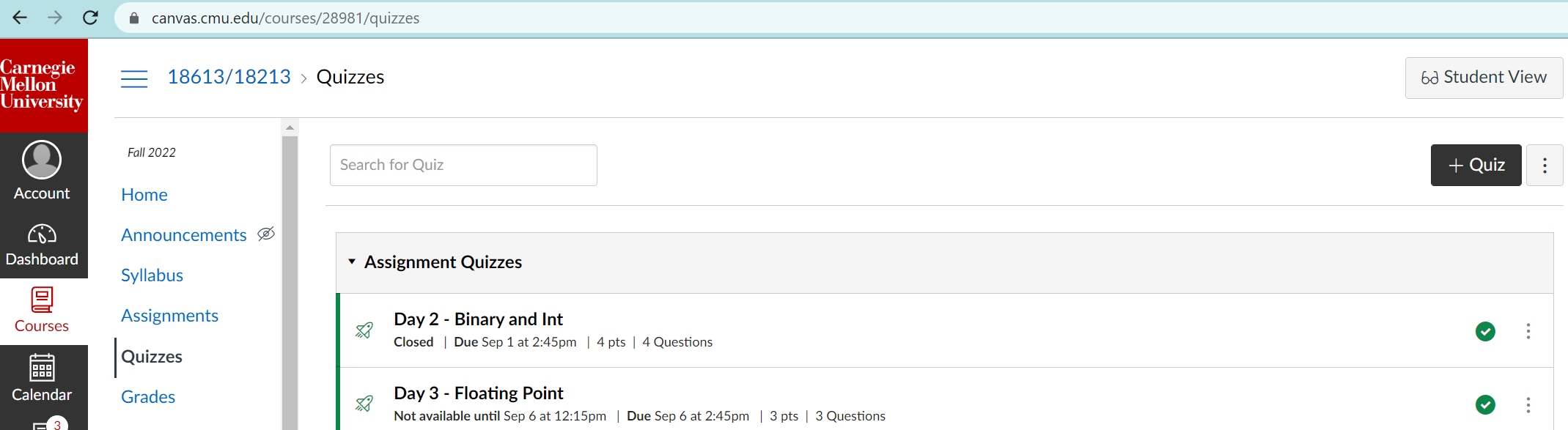 Today: Floating Point
Background: Fractional binary numbers
IEEE floating point standard: Definition
Example and properties
Rounding, addition, multiplication
Floating point in C
Summary
Floating Point Operations: Basic Idea
x +f y = Round(x + y)

x f y = Round(x  y)

Basic idea
First compute exact result
Make it fit into desired precision
Possibly overflow if exponent too large
Possibly round to fit into frac
Rounding
Rounding Modes (illustrate with $ rounding)

	$1.40	$1.60	$1.50	$2.50	–$1.50
Towards zero	$1	$1	$1	$2	–$1
Round down (−)	$1	$1	$1	$2	–$2
Round up (+) 	$2	$2	$2	$3	–$1
Nearest Even* (default)	$1	$2	$2	$2	–$2
*Round to nearest, but if half-way in-between then round to nearest even
Closer Look at Round-To-Even
Default Rounding Mode
Hard to get any other kind without dropping into assembly
C99 has support for rounding mode management
All others are statistically biased
Sum of set of positive numbers will consistently be over- or under- estimated
Applying to Other Decimal Places / Bit Positions
When exactly halfway between two possible values
Round so that least significant digit is even
E.g., round to nearest hundredth
	7.8949999	7.89	(Less than half way)
	7.8950001	7.90	(Greater than half way)
	7.8950000	7.90	(Half way—round up)
	7.8850000	7.88	(Half way—round down)
Rounding Binary Numbers
Binary Fractional Numbers
“Even” when least significant bit is 0
“Half way” when bits to right of rounding position = 100…2

Examples
Round to nearest 1/4 (2 bits right of binary point)
Value	Binary	Rounded	Action	Rounded Value
2 3/32	10.000112	10.002	(<1/2—down)	2
2 3/16	10.001102	10.012	(>1/2—up)	2 1/4
2 7/8	10.111002	11.002	(  1/2—up)	3
2 5/8	10.101002	10.102	(  1/2—down)	2 1/2
Rounding
1.BBGRXXX
Guard bit: LSB of result
Sticky bit: OR of remaining bits
Round bit: 1st bit removed
Round up conditions
Round = 1, Sticky = 1 ➙ > 0.5
Guard = 1, Round = 1, Sticky = 0 ➙ Round to even
     Fraction	         GRS              Incr?	Rounded
 1.0000000    000	N	 1.000
 1.1010000    100	N	 1.101
 1.0001000    010	N	 1.000
 1.0011000    110	Y	 1.010
 1.0001010    011	Y	 1.001
 1.1111100    111	Y	10.000
FP Multiplication
(–1)s1 M1  2E1   x   (–1)s2 M2  2E2
Exact Result: (–1)s M  2E
Sign s: 		s1 ^ s2
Significand M: 	M1 x  M2
Exponent E: 	E1 + E2
Fixing
If M ≥ 2, shift M right, increment E
If E out of range, overflow 
Round M to fit frac precision
Implementation
Biggest chore is multiplying significands
4 bit significand: 1.010*22 x 1.110*23 = 10.0011*25
                 = 1.00011*26 	= 1.001*26
Floating Point Addition
(–1)s1 M1  2E1   +   (-1)s2 M2  2E2
Assume E1 > E2
Exact Result: (–1)s M  2E
Sign s, significand M: 
Result of signed align & add
Exponent E: 	E1
Fixing
If M ≥ 2, shift M right, increment E 
if M < 1, shift M left k positions, decrement E by k
Overflow if E out of range
Round M to fit frac precision
Get binary points lined up
E1–E2
(–1)s1 M1
+
(–1)s2 M2
(–1)s M
1.010*22 + 1.110*23 = (0.1010 + 1.1100)*23 
= 10.0110 * 23 = 1.00110 * 24 = 1.010 * 24
Mathematical Properties of FP Add
Compare to those of Abelian Group
Closed under addition?			
But may generate infinity or NaN
Commutative? 
Associative?
Overflow and inexactness of rounding
(3.14+1e10)-1e10 = 0, 3.14+(1e10-1e10) = 3.14
0 is additive identity? 
Every element has additive inverse?
Yes, except for infinities & NaNs
Monotonicity
a ≥ b ⇒ a+c ≥ b+c?
Except for infinities & NaNs
Yes
Yes
No
Yes
Almost
Almost
Mathematical Properties of FP Mult
Compare to Commutative Ring
Closed under multiplication?
But may generate infinity or NaN
Multiplication Commutative?
Multiplication is Associative?
Possibility of overflow, inexactness of rounding
Ex: (1e20*1e20)*1e-20= inf, 1e20*(1e20*1e-20)= 1e20
1 is multiplicative identity?
Multiplication distributes over addition?
Possibility of overflow, inexactness of rounding
1e20*(1e20-1e20)= 0.0,  1e20*1e20 – 1e20*1e20 = NaN
Monotonicity
a ≥ b  & c ≥ 0  ⇒ a * c ≥ b *c?
Except for infinities & NaNs
Yes
Yes
No
Yes
No
Almost
Today: Floating Point
Background: Fractional binary numbers
IEEE floating point standard: Definition
Example and properties
Rounding, addition, multiplication
Floating point in C
Summary
Floating Point in C
C Guarantees Two Levels
float	single precision
double	double precision
Conversions/Casting
 Casting between int, float, and double changes bit representation
 double/float → int
Truncates fractional part
Like rounding toward zero
Not defined when out of range or NaN: Generally sets to TMin
 int → double
Exact conversion, as long as int has ≤ 53 bit word size
 int → float
Will round according to rounding mode
Floating Point Puzzles
For each of the following C expressions, either:
Argue that it is true for all argument values
Explain why not true
x == (int)(float) x
x == (int)(double) x
f == (float)(double) f
d == (double)(float) d
f == -(-f);
2/3 == 2/3.0
d < 0.0	 ⇒ 	((d*2) < 0.0)
d > f	 ⇒ 	-f > -d
d * d >= 0.0
(d+f)-d == f
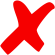 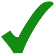 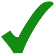 int x = …;
float f = …;
double d = …;
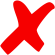 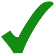 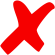 Assume neither
d nor f is NaN
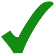 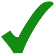 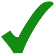 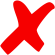 Summary
IEEE Floating Point has clear mathematical  properties
Represents numbers of form M x 2E
One can reason about operations independent of implementation
As if computed with perfect precision and then rounded
Not the same as real arithmetic
Violates associativity/distributivity
Makes life difficult for compilers & serious numerical applications programmers
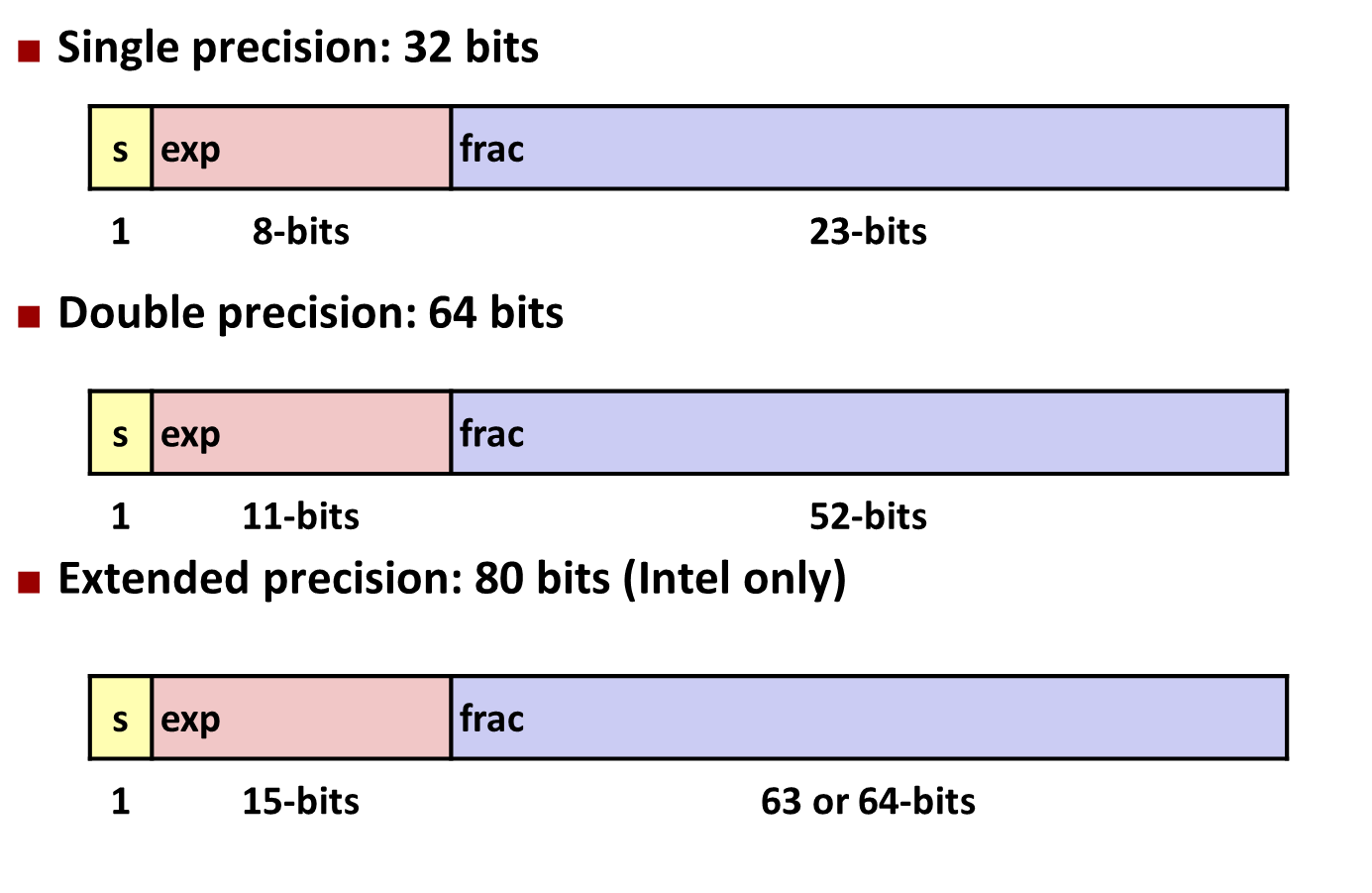 Additional Slides
Creating Floating Point Number
Steps
Normalize to have leading 1
Round to fit within fraction
Postnormalize to deal with effects of rounding

Case Study
Convert 8-bit unsigned numbers to tiny floating point format
Example Numbers
128	10000000
 15	00001101
 33	00010001
 35	00010011
138	10001010
 63	00111111
Normalize
Requirement
Set binary point so that numbers of form 1.xxxxx
Adjust all to have leading one
Decrement exponent as shift left
Value	Binary	Fraction	Exponent
 128	10000000	1.0000000	7
  15	00001101	1.1010000	3
  17	00010001	1.0001000	4
  19	00010011	1.0011000	4
 138	10001010	1.0001010	7
  63	00111111	1.1111100	5
Postnormalize
Issue
Rounding may have caused overflow
Handle by shifting right once & incrementing exponent
Value	Rounded	Exp	Adjusted	Numeric Result
 128	 1.000	7		128
  15	 1.101	3		 15
  17	 1.000	4		 16
  19	 1.010	4		 20
 138	 1.001	7		134	
  63	10.000	5	1.000/6	 64
Tiny Floating Point Example
8-bit Floating Point Representation
the sign bit is in the most significant bit
the next four bits are the exp, with a bias of 7
the last three bits are the frac

Same general form as IEEE Format
normalized, denormalized
representation of 0, NaN, infinity